Welcome!
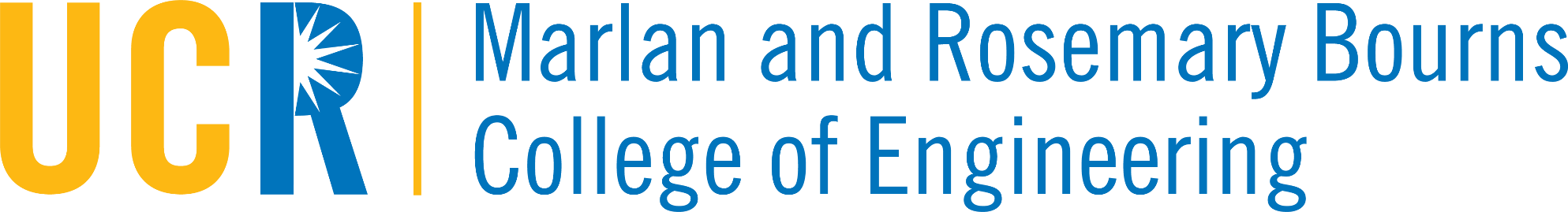 We Engineer Excellence
Marko Princevac
Associate Dean for Student Academic Affairs 
Professor of Mechanics Engineering
A few words on Research, Teaching and Service…
(what is there for you in each)
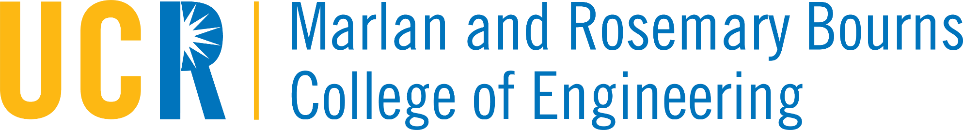 Our StudentsImpact Factor vs. Impact
Always keep in mind:
 - you are a role model
 - you are a mentor
 - likely the first person with 
advanced degrees that they interact
 - you can make a difference in many lives
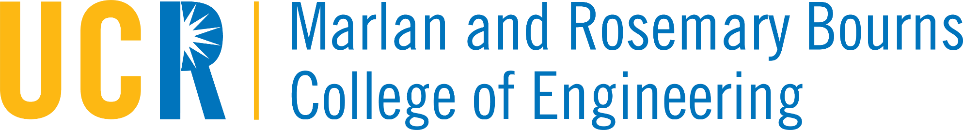 Undergraduate Research – Invaluable for student.
What is there for you?
At the very least:
 - needed assistance in the lab
 - possible verified graduate student
 - publications, visibility
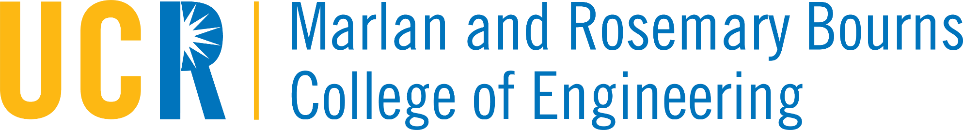 Undergraduate Research – Invaluable for student.
What is there for BCOE?
Our recruitment tool: freshmen, transfer GPP, international  - what makes us different in their eyes.
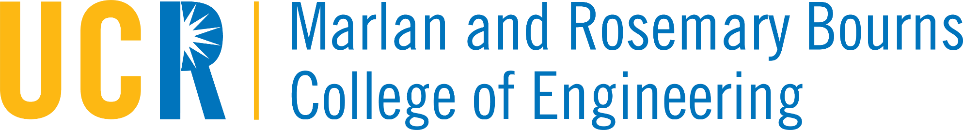 Involvement
With university: Undergraduate Journal, Mini Grants, Undergraduate Research Symposium, major scholarship application preparation (Fulbright, Goldwater,…)
With community: RUSD Science Fair – (mentoring, judging, presenting), MS/HS Science Project Mentoring, MS/HS  Teachers in the lab… - very valuable activities and connections for your grants
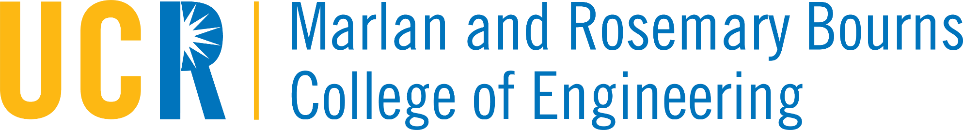 ABET
Nothing unreasonable
Quality control system: documenting, involving constituencies, making changes
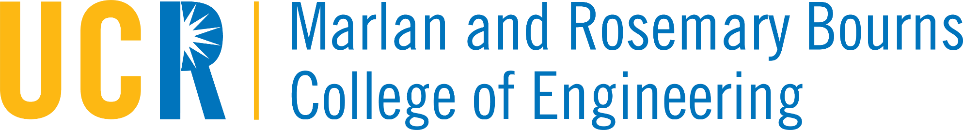 Your best friends – OSAA staff
The Office of Student Academic Affairs
http://student.engr.ucr.edu/
http://student.engr.ucr.edu/people/staffcontacts.html
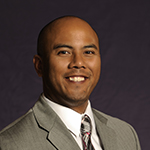 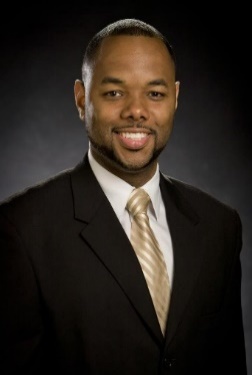 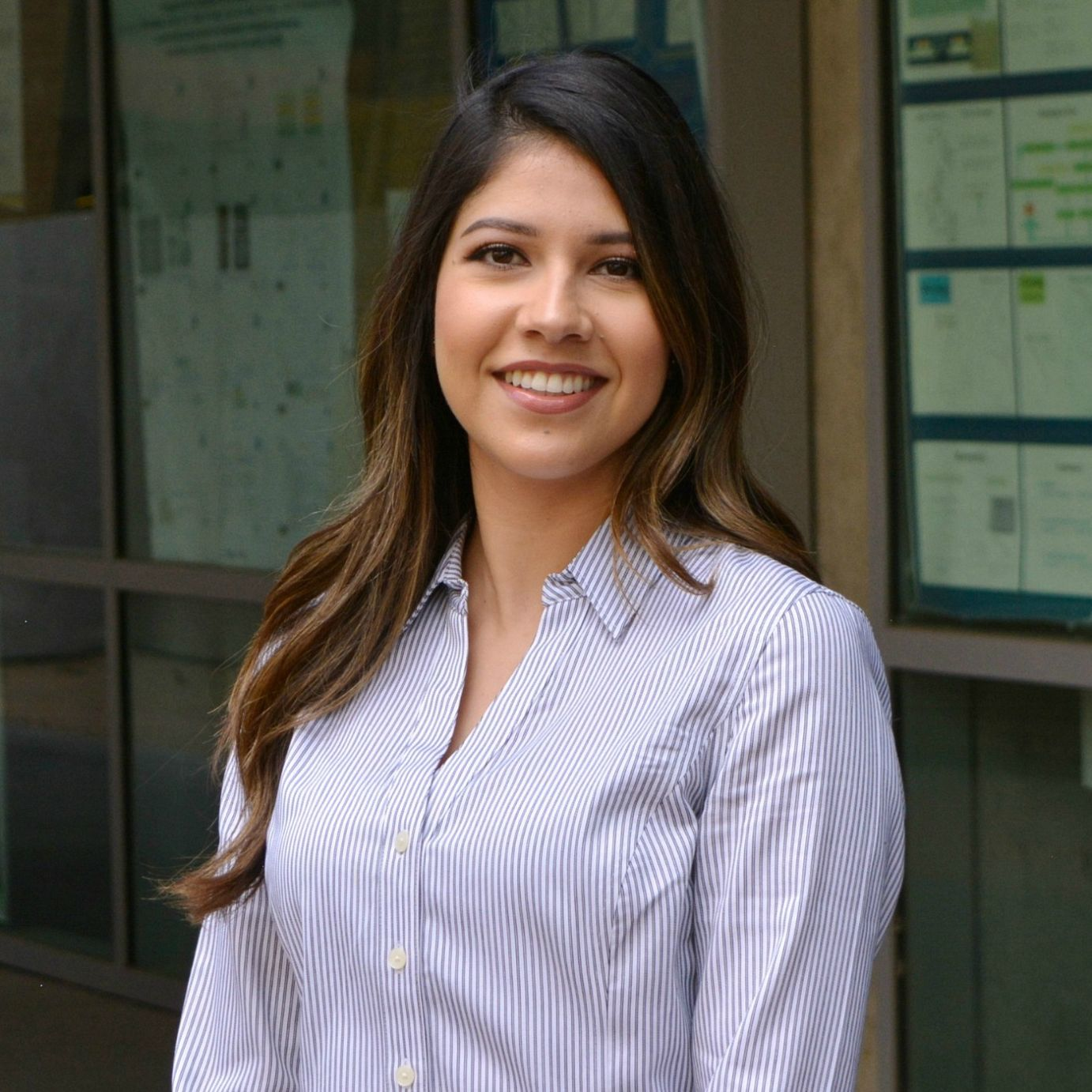 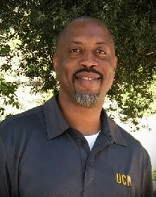 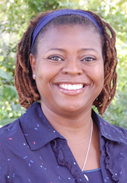 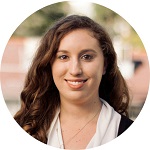 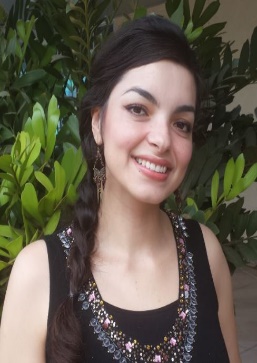 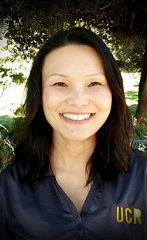 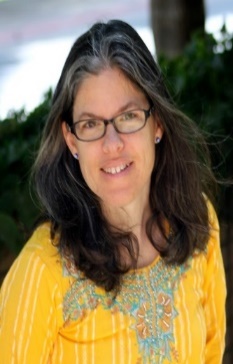 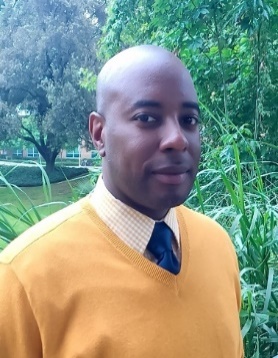 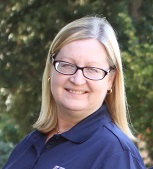 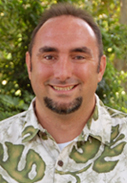 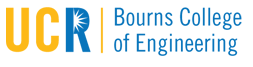 OSAA Staff (http://student.engr.ucr.edu/people/staffcontacts.html)
Tara Brown
Assistant Director of OSAA
Readmission Petitions

Engineering Undeclared; Engineering Limited Student; Engineering Prep; Pre-Engineering
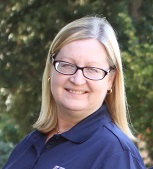 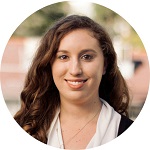 Rod Smith
Director of OSAA
Change of Majors
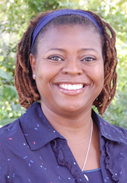 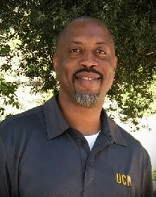 Kimberly Wolf
Scheduling
Katelyn Robinson
Enrollment
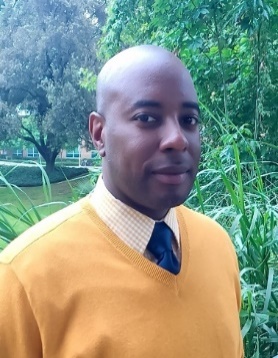 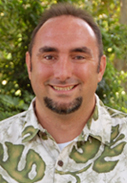 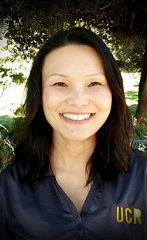 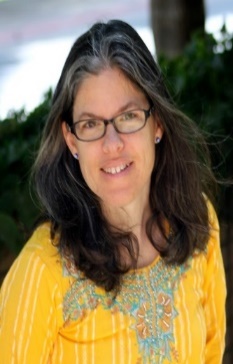 Thomas McGraw
Computer Engr and Material SE
Terri Phonharath
Computer Science with Business App
Malcolm Manuel
Mechanical
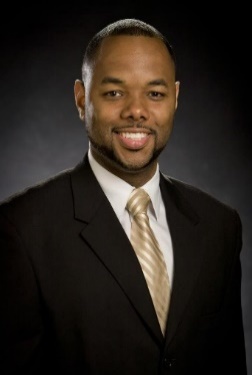 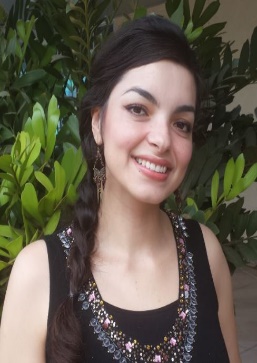 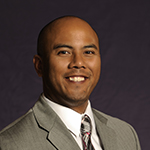 Emily Nudge
Bioengineering
Janeth Jauregui
Computer Science
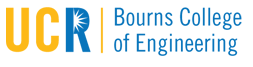 Desmond Harvey
Chemical and Environmental
Michael Cruz
Electrical Engineering
BCOE Transfer Initiatives
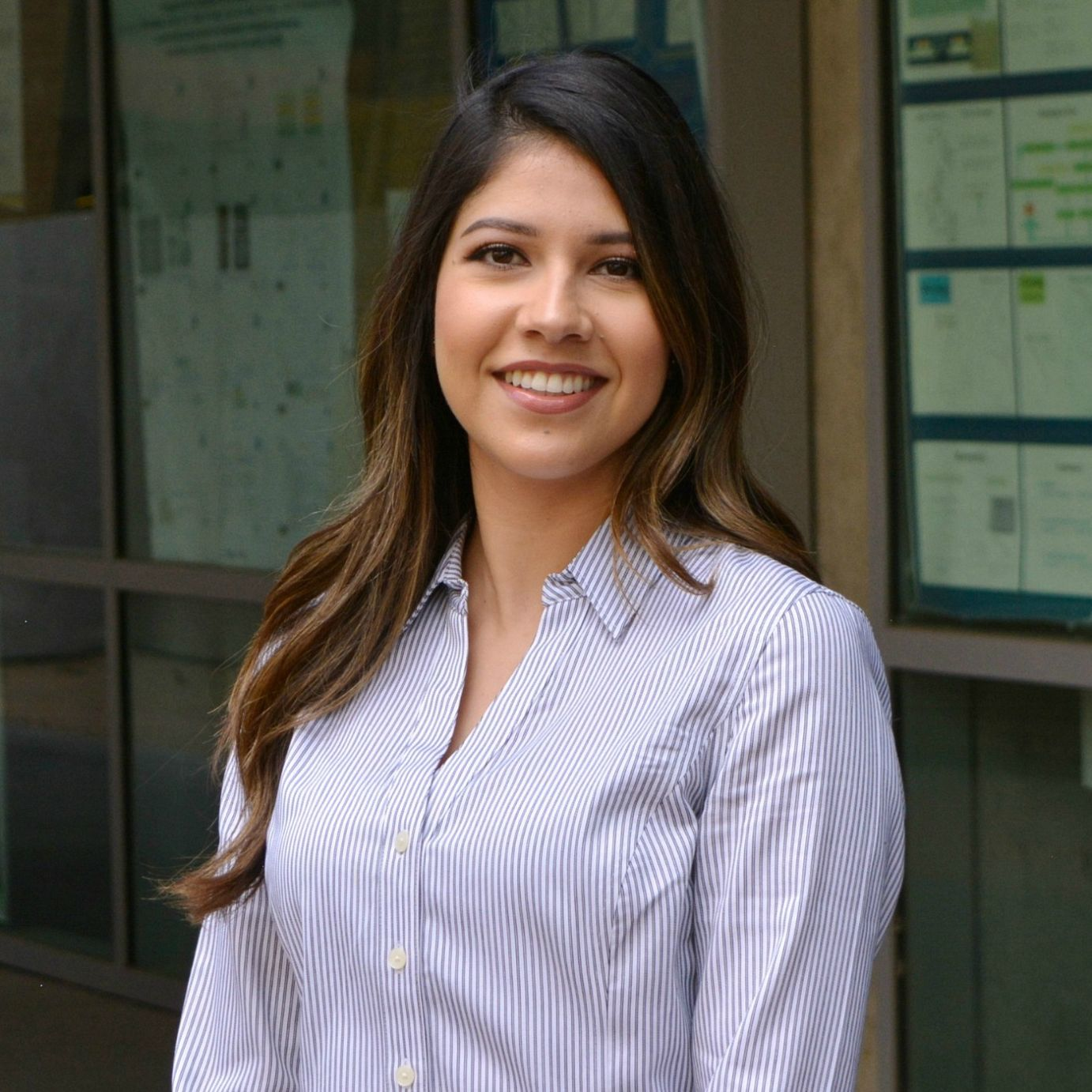 Community College Outreach
1-1 Advising, Workshops, Career & Job Fairs, Wind Turbine Competition with assistance from BCOE Peer Mentor, A Day in Life (CC students partnered BCOE students)
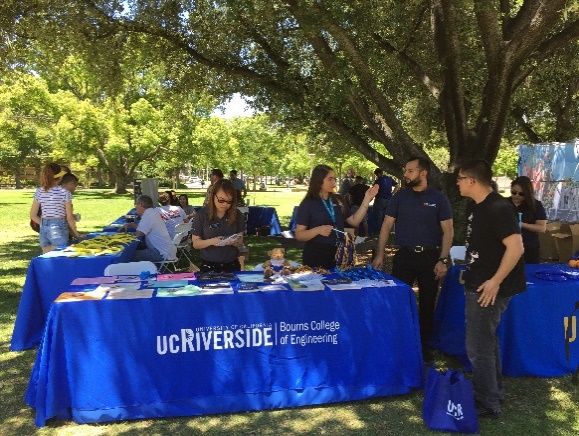 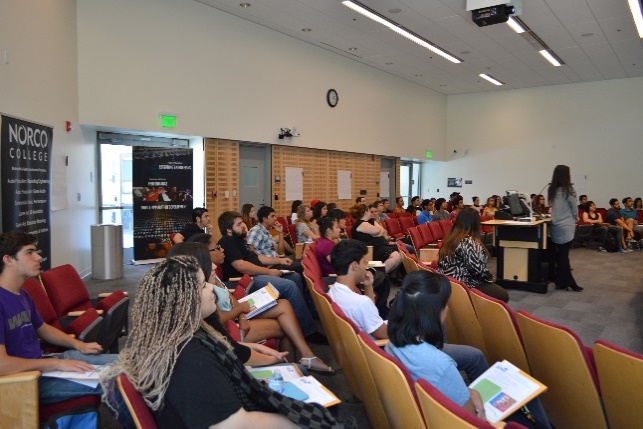 Guadalupe Ruiz
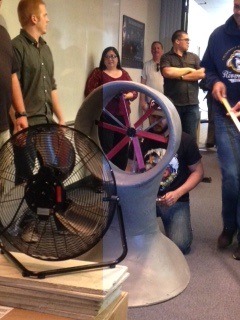 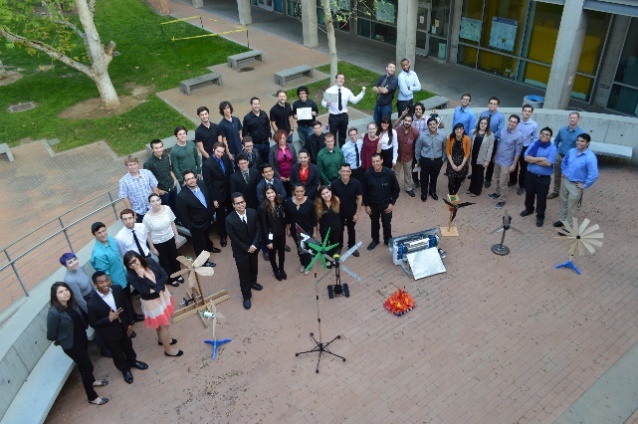 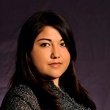 MESA Program
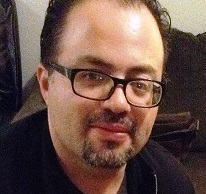 Our Outreach/Connection with Local Schools
Vanessa Guzman
Carlos Gonzales
Mission Statement (MESA California)

"MESA enables educationally disadvantaged students to prepare for and graduate from a four-year college or university with a math-based degree in areas such as engineering, the sciences, computer science, and mathematics…

 …MESA has particular interest in and focus on students from those groups who historically have had the lowest levels of attainment to four-year and graduate level programs…

…MESA students and graduates will be better able to make significant contributions to the socioeconomic well-being of their families and their communities.”
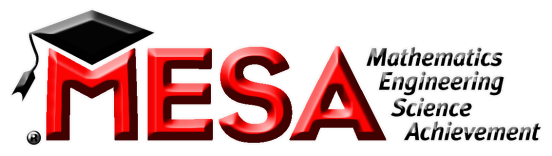 Engaging and enriching STEM opportunities for our region’s underserved students…
Welcome to the Marlan and Rosemary Bourns College of Engineering!
We Engineer Excellence